РАЗДЕЛИТЕЛЬНЫЕ
 ВОПРОСЫ
3-4 класс
START
YOU DON’T LIKE ICE-CREAM, …
DO YOU
DON’Т  YOU
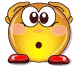 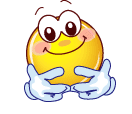 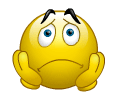 ARE YOU
AREN’T YOU
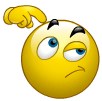 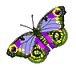 START
OUR FATHER  IS A DOCTOR, …
ISN’T HE
DOESN’Т  HE
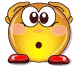 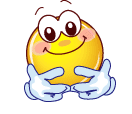 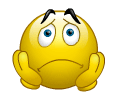 IS HE
DOES HE
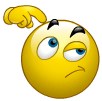 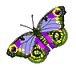 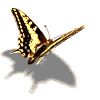 START
JANE LIVES IN MOSCOW, …
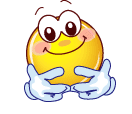 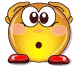 ISN’T SHE
DOESN’Т  SHE
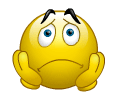 IS SHE
DOES SHE
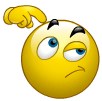 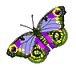 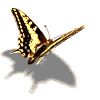 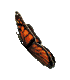 START
YOUR  BROTHER CAN PLAY CHESS WELL, …
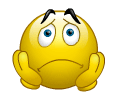 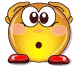 ISN’T HE
CAN  HE
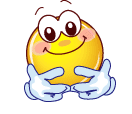 IS HE
CAN’T HE
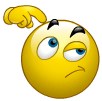 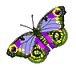 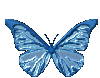 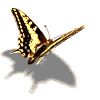 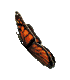 START
BILL  ISN’T THE BEST PUPIL IN YOUR CLASS, …
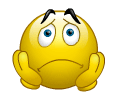 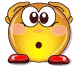 ISN’T HE
DOES  HE
IS HE
DOESN’T HE
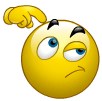 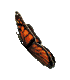 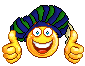 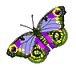 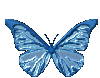 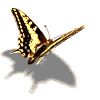 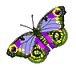 START
THE BOYS WILL GO TO LONDON IN A WEEK, …
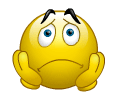 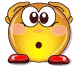 WILL THEY
DO  THEY
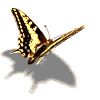 WON’T THEY
DON’T THEY
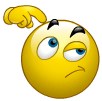 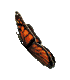 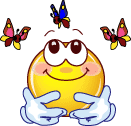 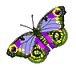 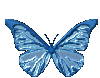 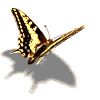 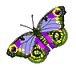 START
THE CHILDREN  DID NOT  GO TO SCHOOL  YESTERDAY, …
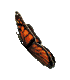 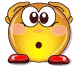 DO THEY
DID  THEY
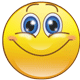 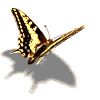 DON’T THEY
DIDN’T THEY
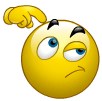 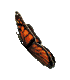 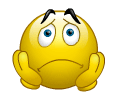 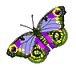 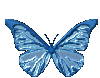 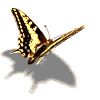 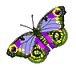 START
MY SISTER WAS ILL LAST WEEK, …
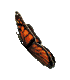 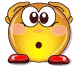 WASN’T SHE
WAS SHE
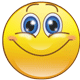 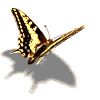 IS  SHE
ISN’T SHE
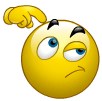 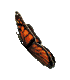 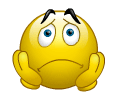 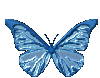 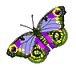 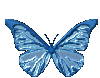 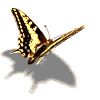 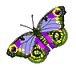 источник шаблона:    
Сайт: http://elenaranko.ucoz.ru/  

СМАЙЛЫ И БАБОЧКИ: http://smayli.ru/